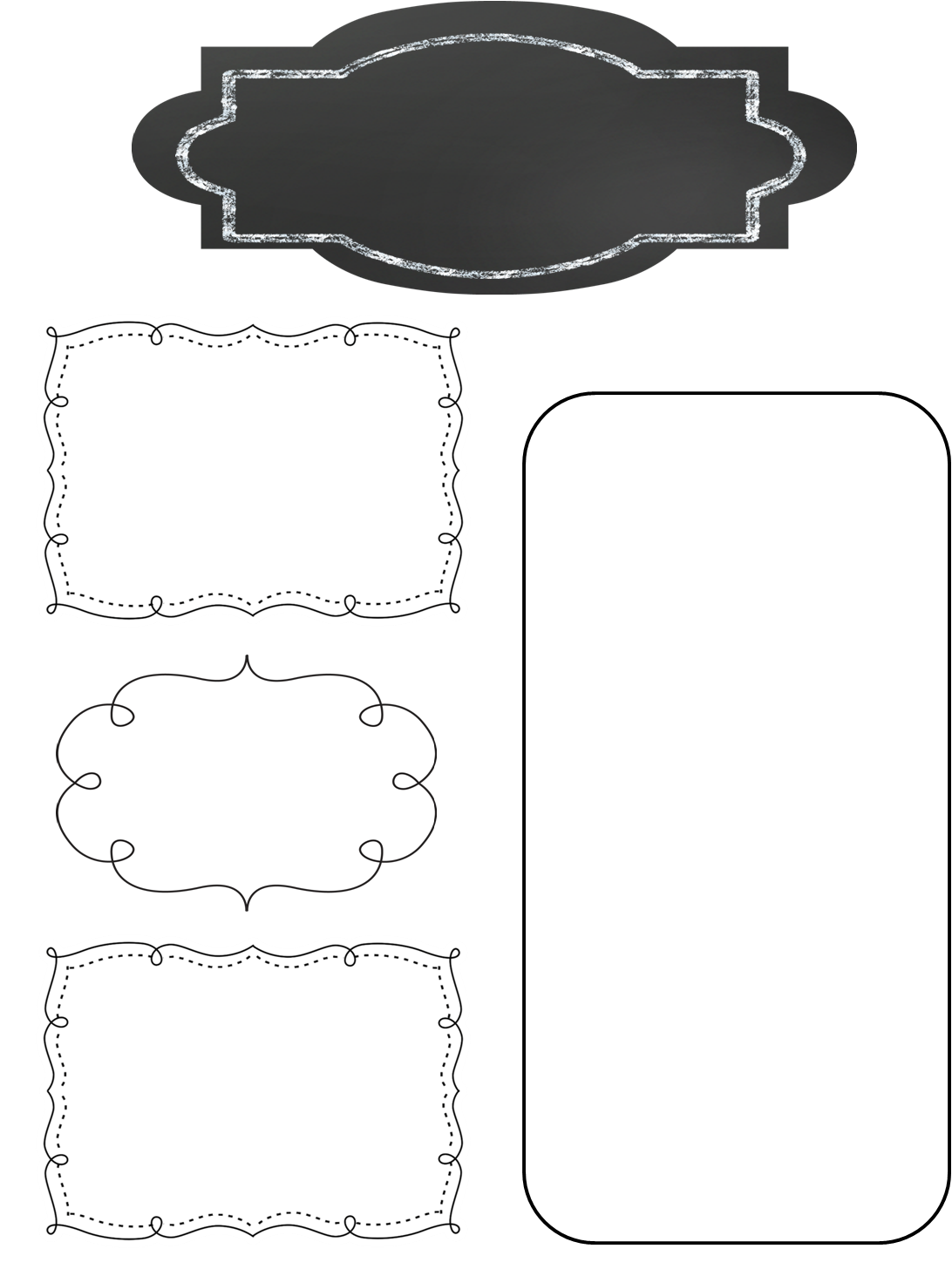 A Peek at This Week in…
4th Grade
March 18-22, 2019
Reminders
Criteria: If the student receives a referral or consistently receives Ds and/or Fs in conduct in between field trips, they WILL NOT be allowed to attend the next scheduled field trip…..
Math
Continue Module 6(Decimal Fractions
Homework Mon-Thurs (check class dojo or student’s planner)
Reading
Continue Unit 4: Folktales
Start Literary Writing
NO HOMEWORK!!!
Conduct sheets should be signed and returned DAILY!!!
Science
Unit 6: Earth & Human Activity (Energy sources & behaviors)
Women’s History (Women in Science) project due 3/22
Project names & rubrics WENT home on Friday
Upcoming Events
3/20 – Work packets go home
3/20 – Early dismissal (Parent/Teacher Conferences
3/22 – 3rd Nine Weeks Recognition Program
Social Studies
Continue Industrial Revolution
Spiral review of LEAP map skills